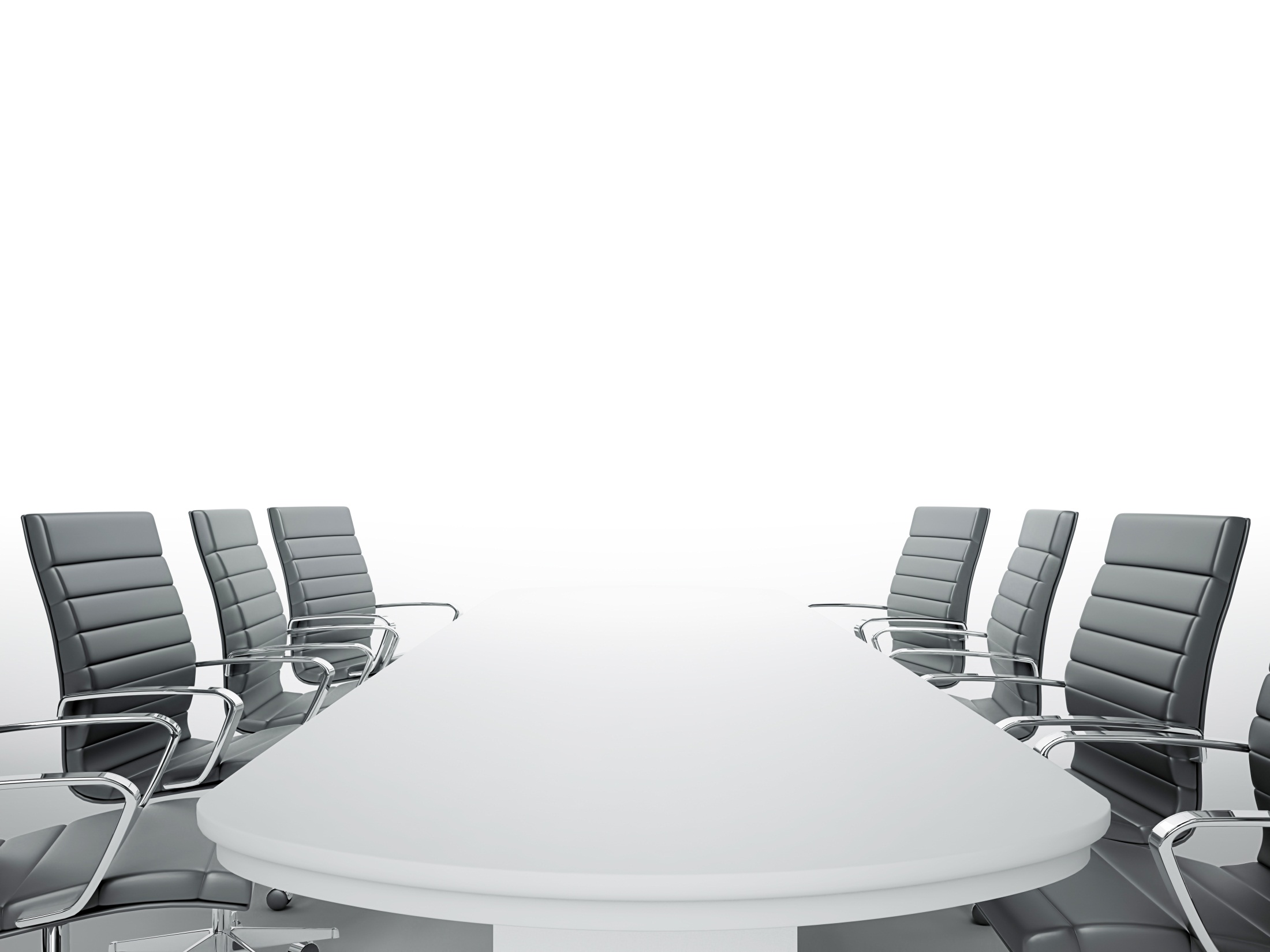 Команда губернатора: будущее за нами!
Региональный кадровый проект Ивановской области
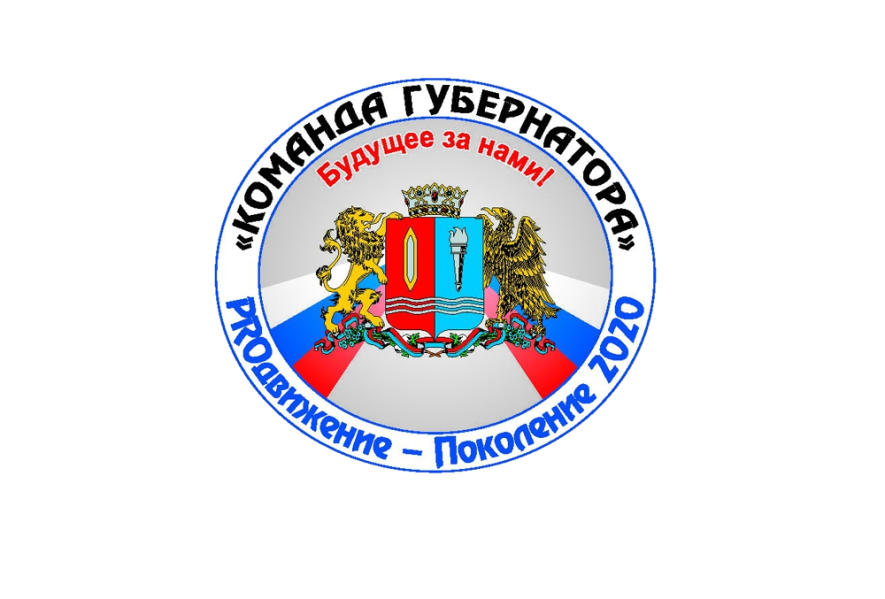 Определение кадровой практики
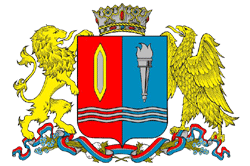 Проект «Команда Губернатора: Будущее за нами!» - это комплекс мероприятий, проводимых на постоянной основе и способствующих формированию кадрового состава гражданской службы Ивановской области из числа молодых специалистов, чьи знания и опыт адаптированы к применению в сфере государственного управления.
Характеристика проекта
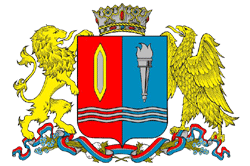 75%
Цели проекта
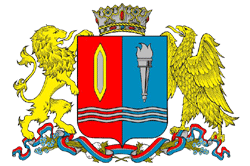 Выработка новых кадровых механизмов по подготовке молодежи
Формирование имиджевой составляющей Правительства
Обеспечение профориентирования участников проекта
Формирование молодежного кадрового резерва, а также пула профессиональных наставников и экспертов
Структура проекта
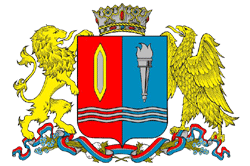 Территория развития
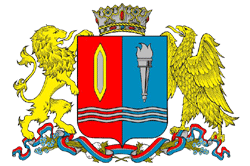 Этапы реализации проекта
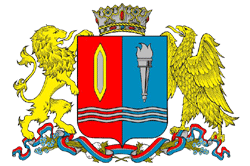 Отбор в проект
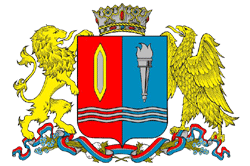 программа отбора в проект(пример программы отбора «молодые лидеры. Знания и опыт – здесь и сейчас)
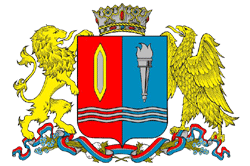 75%
** - дата показана условно и может сдвигаться на ноябрь в пределах 3 – 5 дней
Подготовка в рамках проекта
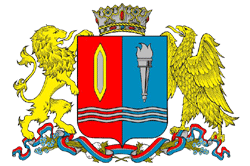 Результаты участия в проекте
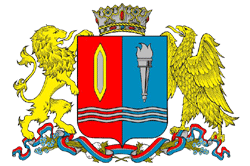 Проблемы, решаемые проектом
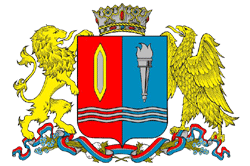 Реализован способ эффективной адаптации и профессиональной ориентации молодых специалистов (их знаний и навыков) в условиях современных требований государственной гражданской службы.
В активной роли в реализацию проекта вовлечены ведущие образовательные организации высшего образования региона, сформирован профессиональный состав отборочной комиссии проекта и ее экспертной группы.
Сформирована практика замещения ведущих и руководящих должностей государственной гражданской службы Ивановской области молодыми перспективными специалистами, привлеченными на конкурсной основе.
Разработана правовая основа квотирования должностей государственной гражданской службы Ивановской области для лиц, проходящих целевое обучение, которая гарантирует поступление на гражданскую службу в конкретный исполнительный орган государственной власти Ивановской области.
Методы выявления проблем
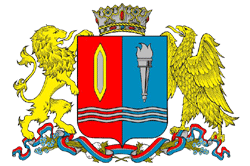 Изучение молодежных инициатив.
Анализ практики формирования кадрового состава органов власти.
Анализ опыта по подготовке кадров по программам целевого обучения.
Анализ качественно-списочного состава гражданской службы, движения кадров на гражданской службе.
Анализ особенностей учебного процесса в образовательных организациях.
Проведение социологического исследования по проблеме профессиональной ориентации молодежи.
Критерии оценкирезультатов проекта
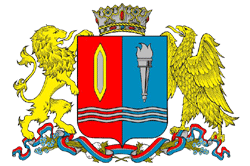 Критерий оценки: реализация профессионально-ориентированных модулей как нового механизма подготовки кадров для государственной гражданской службы. 
Оценивается степень достижения цели проекта: трудоустройство на квотируемые должности государственной гражданской службы выпускников образовательных  организаций, получивших профессиональное образование с применением инновационных образовательных программ
В ходе реализации оценивается через целевой показатель: общее количество мероприятий профессиональной подготовки участников проекта, в том числе количество мероприятий профессионально-ориентированной подготовки, проведенных в формате групповой и (или) общественной активности (стажировки, круглые столы, форумы, конференции, коллегии и др.).
Плановые значения показателя (количество мероприятий): 2016 год – 6, 2017 год – 10, 2018 год – 10.
Успех достижения цели к 2020 году: трудоустройство не менее 90% участников проекта по направлению «PROдвижение – Поколение 2020».
Текущие показатели: в реализации проекта в 2015 году принимали участие 2 образовательные организации, в 2016 году – 5 ВУЗов, в образовательных программах которых пройдет апробация профессионально-ориентированных модулей. В период 2015 – 2016 годов проведено 34 мероприятия профессиональной подготовки, в том числе 29 в рамках реализации участниками собственного исследовательского проекта.
Критерии оценкирезультатов проекта
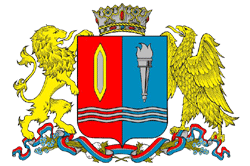 Критерий оценки: формирование эффективного кадрового состава для государственной гражданской службы.
Оценивается степень достижения цели проекта: удовлетворенность заявленной кадровой потребности заказчика за счет участников проекта.
В ходе реализации оценивается через целевой показатель 1: ежегодный прирост участников проекта по всем направлениям к числу граждан, включенных в проект в предыдущем периоде в соответствии с заявленной потребностью исполнительных органов в профессиональных кадрах, адаптированных к условиям гражданской службы и готовых к работе. Плановые значения показателя (процент прироста): 2016 год – 30, 2017 год – 40, 2018 год – 40.
В ходе реализации оценивается через целевой показатель 2: Доля числа вакантных должностей государственной гражданской службы Ивановской области, замещенных участниками Команды Губернатора, от общего числа вакантных должностей государственной гражданской службы Ивановской области. Плановые значения показателя (процент): 2016 год – 0, 2017 год – 5, 2018 год – 5.
Успех достижения цели к 2020 году: удовлетворение кадровой потребности органов исполнительной власти (поданных заявок) в объеме не менее 80%.
Критерии оценкирезультатов проекта
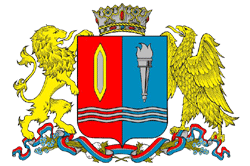 Критерий оценки: самореализация участников проекта в процессе профессионально-ориентированной подготовки.
Оценивается степень достижения цели проекта: Формирование открытой площадки для реализации инициатив участников проекта.
В ходе реализации оценивается через целевой показатель: доля участников проекта, реализующих в рамках мероприятий профессиональной подготовки собственные инициативы, от общего количества участников Команды Губернатора.
Плановые значения показателя (процент): 2016 год – 5, 2017 год – 10, 2018 год – 10.
Успех достижения цели к 2020 году: доведение до практической реализации не менее 50% инициатив участников проекта.
Текущие показатели: в 2016 году 8 из 18 участников проекта были вовлечены в реализацию собственного исследовательского проекта (в настоящее время находится в стадии реализации).
Критерии оценкирезультатов проекта
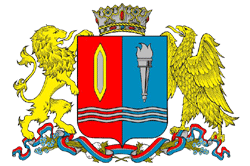 Критерий оценки: формирование имиджевой составляющей Ивановской области и Правительства Ивановской области.
Оценивается степень достижения цели проекта: создание образа Правительства Ивановской области как эффективного работодателя и партнера для продвижения молодежных инициатив.
В ходе реализации оценивается через целевой показатель: прирост числа претендентов на участие в проекте, а также лиц участвующих в общественной оценке претендентов (голосовании); прирост  числа представителей молодежи, информированных о проекте и рассматривающих возможность участия в нем. 
Успех достижения цели к 2020 году:
информированность представителей молодежи о проекте (на основе данных социологического исследования) в объеме не менее 50%,
доля представителей молодежи, готовых строить профессиональную карьеру на государственной гражданской службе посредством участия в проекте, равная не менее 15%.
Текущие показатели: 
15% представителей молодежи информированы о кадровых проектах, реализуемых Правительством Ивановской области, 56% - проявляют интерес к возможности прохождения стажировки в органах власти без обязательств дальнейшего трудоустройства (по результатам социологического исследования).
Статистика интереса к проекту
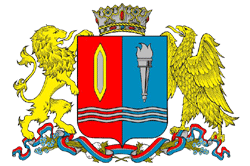 В 2015 году по направлению «PROдвижение – Поколение 2020» (целевое обучение) средний конкурс составил 7 человек на одно целевое место (в аналогичном отборе 2016 года – 5 человек на 1 целевое место).
Конкурс по направлению подготовки «Молодые лидеры. Знания и опыт – здесь и сейчас» в 2015 году составил 18 человек на место.
Всего в период 2015 – 2016 годов в трех отборочных кампаниях приняли участие 125 человек.
ФОТО проекта
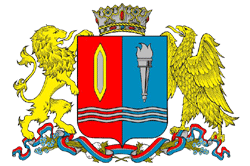 Награждение победителей очередного конкурсного отбора по направлению «PROдвижение – Поколение 2020» 2015 год
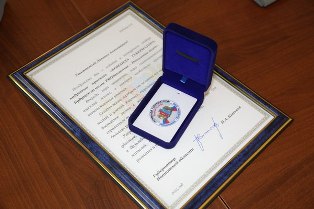 ФОТО проекта
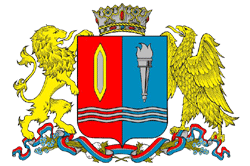 Презентация заместителем Председателя Правительства Ивановской области  - руководителем аппарата Правительства Ивановской области  В.Н. Калинкиным отбора «Молодые лидеры. Знания и опыт – здесь и сейчас!» молодым предпринимателям
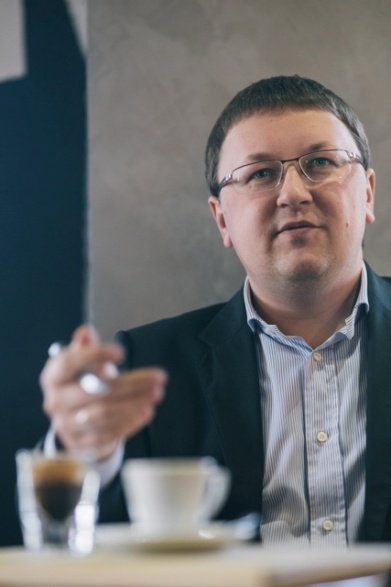 ФОТО проекта
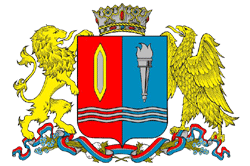 Работа экспертной группы и отборочной комиссии в отборе «Молодые лидеры. Знания и опыт – здесь и сейчас!»
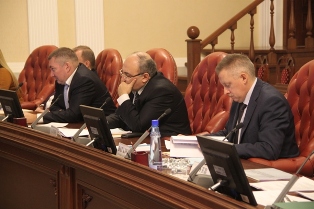 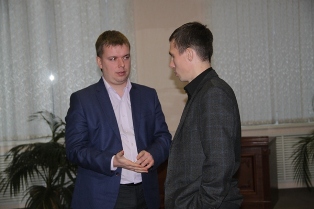 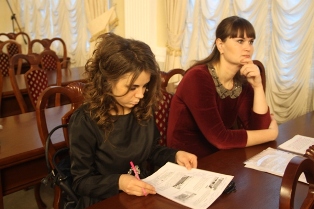 ФОТО проекта
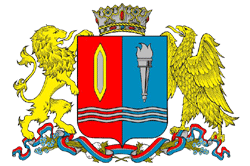 Встреча Губернатора Ивановской области с финалистами отбора «Молодые лидеры. Знания и опыт – здесь и сейчас!» (2015 год)
ФОТО проекта
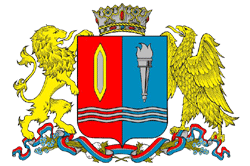 Профессиональная подготовка и работа над собственным проектом участников проекта по направлению «PROдвижение – Поколение 2020» (2016 год)
ФОТО проекта
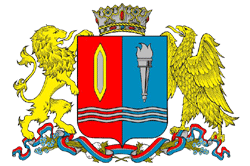 Награждение победителей очередного конкурсного отбора по направлению «PROдвижение – Поколение 2020» 2016 год